NOVA SBE TEMPLATES
Guidelines
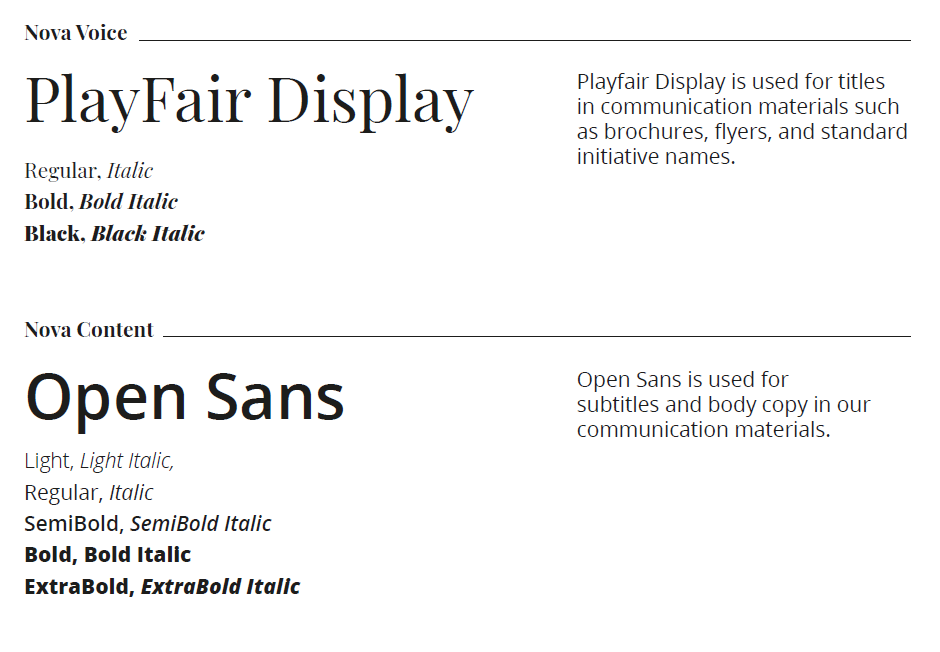 Before using this template, please make sure you have all the fonts installed.

You will need Playfair display and open sans.